Open for Evidence
Broad and deep patterns in search for scientific evidence among policymakers 

Paper by Gulbrandsen, Simensen and Thune
Eu-SPRI 2021


Erlend Osland Simensen
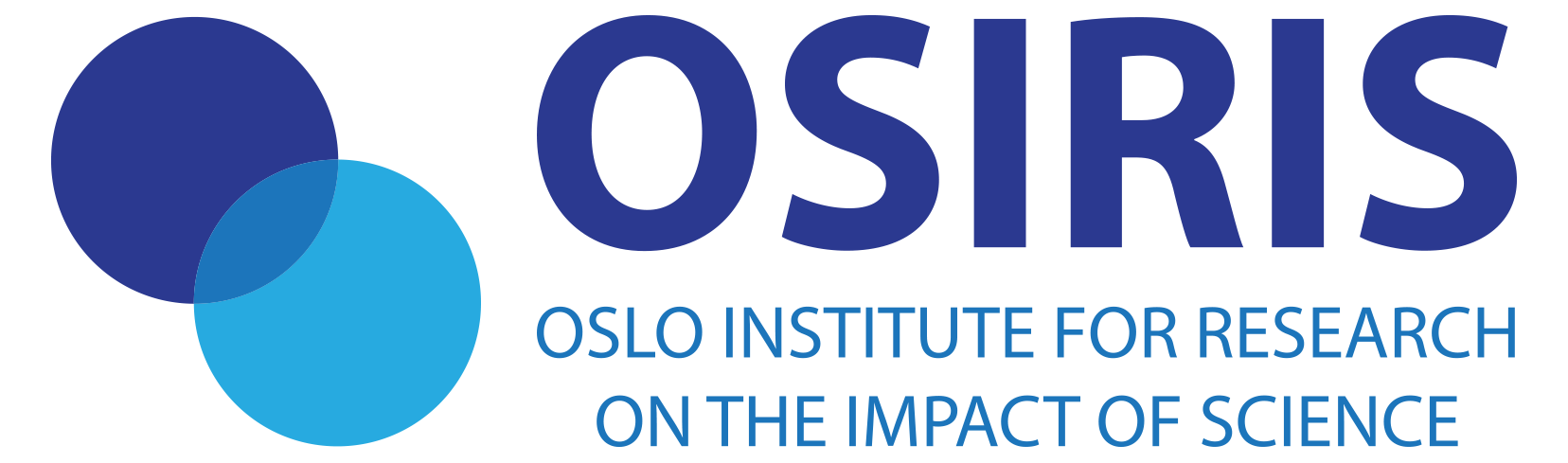 Broad and deep searches for research-based knowledge in public policy
We see increased attention to “evidence-based” policymaking. But how are policymakers using research? 
Exploring this using a large-scale survey on Norwegian policymakers:
Where and how do government officials in ministries and agencies search for and use external research evidence? 
Does this resemble the processes through which private firms search for external knowledge? 

Disclaimer: Work in progress, need more work across the paper.
Some theoretical aspects
We are inspired by the seminal paper “Open for innovation” by Laursen and Salter (2006)
Broad and deep searches affecting innovation
An empirical exercise where we test how broad and deep searches for research-based knowledge relate to use behaviour and use preferences
We apply three different types of research use from the literature (see e.g. Beyer, 1997; Amara et al. 2004):
Instrumental use – e.g. formally use it in white papers 
Conceptual use – e.g. general enlightment
Symbolic use – e.g. support own opinions/decisions
21.06.2021
4
Data
Large scale survey sent to Norwegian policy makers
More than 2000 respondents. All Norwegian ministries answered – a selection of agencies.
Many questions regarding access to, use, spread and characteristics of research-based knowledge
We counted the amount of searches for research-based knowledge
Broad searches: Used at least rarely on a likert scale
Deep searches: Used at least often on a likert scale
How do these variables affect different types of research use and characteristics?
Independent variables
Hypotheses
Replication of Laursen 
and Salter (2006)
H1. Research-based search breadth is curvelinear (inverted u-shape) to the research use and research spread intensity.  
H2. Research-based search depth is curvelinear (inverted u-shape) to the research use and research spread intensity.  
___________________________________________________

H3. For uses of research that can be considered instrumental and conceptual use of research, both broad and deep searches affect these types of use positively. 
H4. The importance of broad search for knowledge is less important for symbolic use of research-based knowledge compared to instrumental and conceptual use of knowledge.
On perceived importance of type of research use
Regression 1 - Main model
NB! Negative relationship of BREADTH/DEPTH means positive, as the likert scales are reversed
Hypotheses and results 1/2
Hypotheses 1 and 2
Research-based search breadth/depth is curvelinear (inverted u-shape) to the research use and research spread intensity.  

Results
We are able to show that deep and broad searches are positively related to all types of research use. 
There does not seem to be a curvelinear relationship within a reasonable range of the variables. This means that more broad and deep searches gives more research use – also at extreme values.
Regression 2: Knowledge types deemed important
Conceptual use
Instrumental use
Symbolic use
NB! Negative relationship of BREADTH/DEPTH means positive, as the likert scales are reversed
Hypotheses an results 2/2
Hypotheses 3 and 4 – on perceived importance of type of research
H3. Instrumental and conceptual use of research – broad and deep searches are important for these types of research ises
H4. Symbolic use of research – broad searches are less important for a symbolic use of research 
Results/thoughts
The effect of broad searches were difficulkt to identify when regressed against what was perceived as the important research uses. Especially for symbolic uses, where there did not seem to be a relationship at all
Deep searches were positive and significant for all types of research uses deemed important.  
Does this mean that a broad search attitude is detrimental for research use to be genuine? Can we explore this further in the data?
Next steps and inputs wanted
The paper is still too descriptive and I am not convinced about what we are testing in the second model
Other effects within this model worth exploring? 
Could we imagine any key moderating effects on these relationships?
How could we improve the theoretical part and consequently the discussion regarding theoretical and practical implications?

Thank you!
Thank you
21.06.2021
14